Schizophrenia
Prepared by 
Lecturer: Muslih S. Kareem
MSc. in Psychiatric Nursing
1
psychairic nursing
22 تشرين الأول، 21
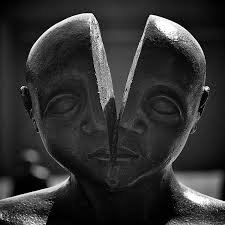 2
psychairic nursing
22 تشرين الأول، 21
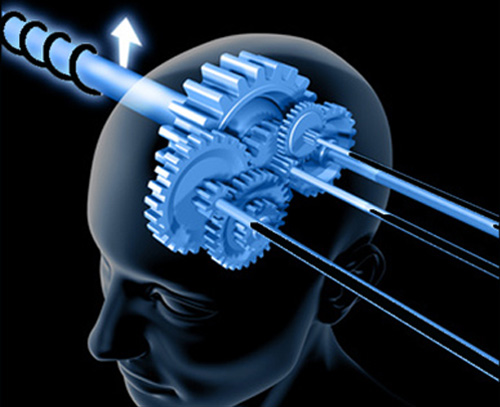 3
psychairic nursing
22 تشرين الأول، 21
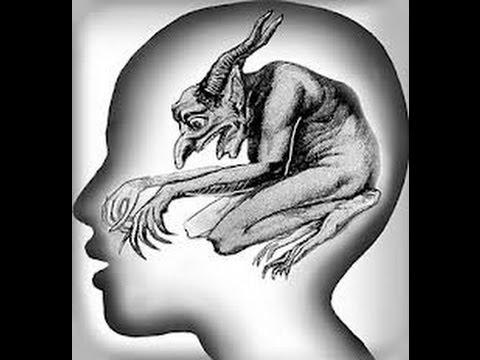 4
psychairic nursing
22 تشرين الأول، 21
SCHIZOPHRENIA
5
psychairic nursing
22 تشرين الأول، 21
Schizophrenia
Is a functional psychosis characterized by disturbances in thinking, emotion, mood, behavior and perception. 

    Finally, it leads on to personality deterioration and distortion of reality, for at least 6 months.
6
psychairic nursing
22 تشرين الأول، 21
Historical background
The term schizophrenia was coined in 1908 by the Swiss psychiatrist Eugen Bleuler. The word was derived from the Greek “skhizo” (split) and “phren” (mind).
Kurt Schneider: He emphasized the role of psychotic symptoms, as hallucinations, delusions and gave them the privilege of „the first rank symptoms” even in the concept of the diagnosis of schizophrenia.
7
psychairic nursing
22 تشرين الأول، 21
Etiology:
Internal factors – genetic, inborn, biochemical
External factors – trauma, infection of CNS, stress
8
psychairic nursing
22 تشرين الأول، 21
Epidemiology:
Is a common disease prevalent in all cultures and in all parts of world. 3-4 per 1000 in any community suffer from schizophrenia.
  1% of general population have risk of disease in their life time.
Two-thirds of cases are in the 15-30 years age group.
 the disease is more common in lower social classes.
9
psychairic nursing
22 تشرين الأول، 21
Typical stages of schizophrenia:
Phase I: The schizoid personality 
 Phase II: The Prodromal phase
 Phase III: The Active or schizophrenia
 Phase IV: The Residual phase
10
psychairic nursing
22 تشرين الأول، 21
Phase I: The schizoid personality
(aloof, cold, limited of emotional expression and lack of social relationships) 
 Phase II: The Prodromal phase
(peculiar behavior, neglect of personal hygiene and grooming, functional, social and  communication impairment, bizarre idea, lack interests and energy, length of this phase may last for many years before deteriorating to the schizophrenic state ).
11
psychairic nursing
22 تشرين الأول، 21
Phase III: The Active or schizophrenia
(two or more of the following symptoms for 6 months period must be include at least 1 month of symptoms : positive symptoms {Delusion, hallucination, disorganized speech and behavior} and  negative symptoms {affective flat or loss of emotional expression, alogia or poverty of speech and avolition or lack of motivation} ).
 Phase IV: The Residual phase
(is traits by period of remission and exacerbation, are similar to the prodromal phase, with flat affect and impairment in role functioning).
12
psychairic nursing
22 تشرين الأول، 21
Types of schizophrenia:
1-Paranoid Schizophrenia
2-Disorganized Schizophrenia(Hebephrenic)
3-Residual Schizophrenia
4-Catatonic Schizophrenia
5-Undifferentiated Schizophrenia
13
psychairic nursing
22 تشرين الأول، 21
Paranoid Schizophrenia
is characterized mainly by 
delusions (persecution or grandeur).
Hallucinations(auditoryHallucination ).
Argumentative, guarded, suspicious, hostile and aggressive.
Hebephrenic (disorganized) Schizophrenia
is characterized by disorganized thinking with blunted and inappropriate emotions. It begins mostly in adolescent age, the behavior is often bizarre. There could appear mannerisms, grimacing, inappropriate laugh and joking, personal neglected and social isolation.

Usually the prognosis is poor because of the rapid development of "negative" symptoms, particularly flattening of affect and loss of volition. Course is commonly chronic, communication is incoherent,
Residual Schizophrenia
A chronic stage in the development of schizophrenia with clear succession from the initial stage with one or more episodes characterized by general criteria of schizophrenia to the late stage with long-lasting negative symptoms and deterioration).
Catatonic Schizophrenia
Catatonic schizophrenia is characterized mainly by motoric activity, which might be strongly increased (catatonic excitement)or decreased (catatonic stupor). 
We recognize two forms:
productive form (catatonic excitement) extreme and often aggressive activity. Treatment by neuroleptics or by electroconvulsive therapy.
stupor form (catatonic stupor) characterized by general inhibition of patient’s behavior or at least by retardation and slowness, followed often by mutism, negativism(motiveless) and waxy flexibility.
Undifferentiated (atypical) Schizophrenia
Psychotic conditions meeting the general diagnostic criteria for schizophrenia but not conforming to any of the subtypes, or exhibiting the features of more than one of them without a clear predominance of a particular set of diagnostic characteristics.

This subgroup represents also the former diagnosis of atypical schizophrenia.
Simple Schizophrenia
Simple schizophrenia is characterized by early and slowly developing initial stage with growing social isolation, withdrawal, small activity, passivity, avolition and dependence on the others.
The patients are indifferent, without any initiative and volition. There is not expressed the presence of hallucinations and delusions.
Clinical features:
1-Positive symptoms:
Delusion
Hallucination
Disorganized speech
Bizarre behavior
2-Negative symptoms
Blunted affect (reduced range of emotion).
Anhedonia (inability to experience pleasure).
Alogia  (reduced fluency and productivity of language and thought).
Avolition (Loss of motivation)
Attentional impairment
20
psychairic nursing
22 تشرين الأول، 21
Diagnosis of schizophrenia
A: two or more of the following, each for significant period of time (1 month)
1- delusions
2-hallucinations
3- disorganized speech
4- grossly disorganized behavior
5- negative symptoms
21
psychairic nursing
22 تشرين الأول، 21
Dx.Schio.Cont…………………
B- socio-cultural dysfunction( work, interpersonal, or self care) for a significant period of time
* whole duration is 6 month
22
psychairic nursing
22 تشرين الأول، 21
Prognosis
23
psychairic nursing
22 تشرين الأول، 21
Treatment:
Hospitalization
Antipsychotic medication
 ECT 
 Psychotherapy 
Education about disease for patient and family
  Rehabilitation.
24
psychairic nursing
22 تشرين الأول، 21
Nursing care of schizophrenia
1-try to decrease stimuli of surrounding rooms (T.V, stereo)
 2- giving small responsibilities to the patient   
3- use concrete, specific verbal communications, avoid gestures, abstract ideas
4- avoid asking the client to make chioces, don’t  ask” would like to talk or be alone”
5-  encourage the client to tell staff members about hallucination
25
psychairic nursing
22 تشرين الأول، 21
6- protect the client from harming himself or others
7-remove the client from the group, if his behavior becomes disturbing,too bizarre,or dangerous to others
8- reorient the client to person,place and time.
9-make only promises that you can keep
10- stay with the client when she or he is frightened. touching the client can sometime be theraputic.
26
psychairic nursing
22 تشرين الأول، 21
References
Townsend, C., Mary DSN. And APRN, BC. (2008). Essentials of Psychiatric Mental Health Nursing. 4th ed. Philadelphia. F.A. Davis Company. USA. P.305-309.

 Varcarolis, E. M., et al.(2006). Foundations of Psychiatric Mental Health Nursing A Clinical Approach. 5th ed. Saunders Elsevier. P.390.
27
psychairic nursing
22 تشرين الأول، 21
thank you..
28
psychairic nursing
22 تشرين الأول، 21